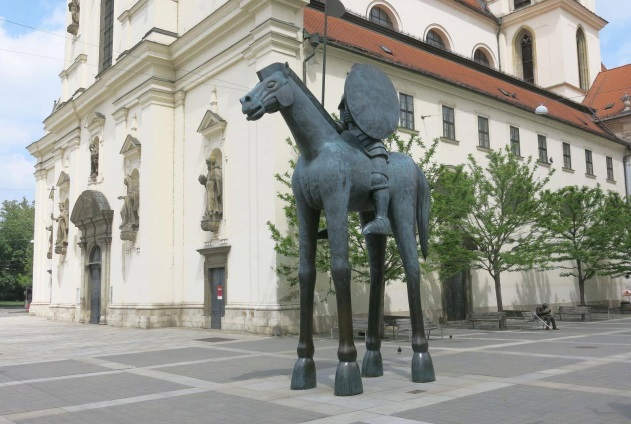 Psyna v Brně
Seminář studentské psychologické organizace
Cíl projektu
Vyzkoušet si organizaci vzdělávacích aktivit
Poskytnout studentům psychologie možnost zajímavého vzdělávání nad rámec výuky
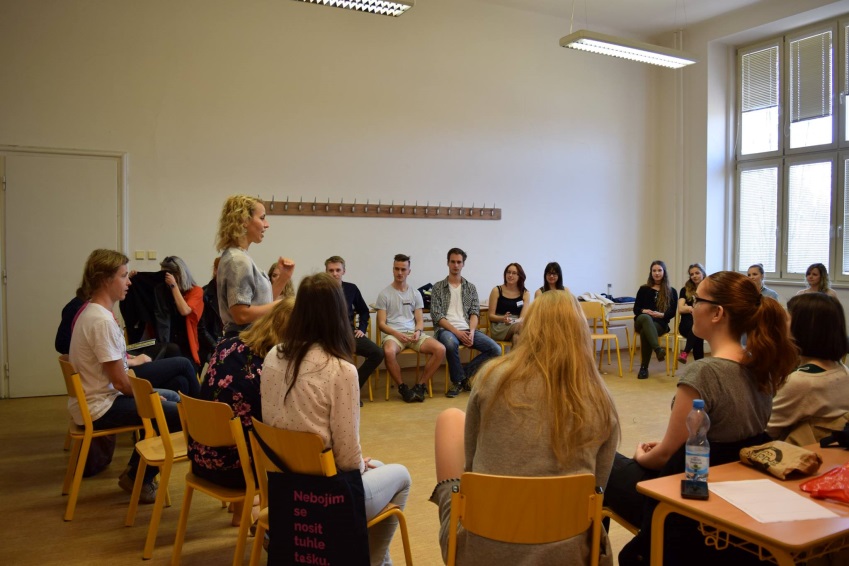 Náplň projektu
Studenti pro komunitu studentů psychologie v týmu zorganizují:
 dvě vzdělávací aktivity (exkurze, přednáška, workshop, …)
Jednu zážitkově vzdělávací aktivitu (soutěž, kvíz, výstavu, divadlo, science slam, komentované promítání…)

Studenti vytvoří plán pro každou z aktivit
Přínos
Práce v týmu
Rozdělení rolí
Plánování projektu
Navázání kontaktů
Kreativní vyřádění
Zážitky ze samotných aktivit
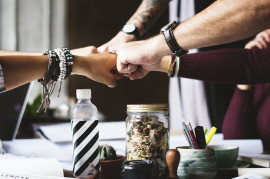 Průběh
Úvodní schůzka -> Rozdělení týmových rolí -> Plán aktivit -> Schůzka před realizací -> Realizace aktivit -> Závěrečná schůzka
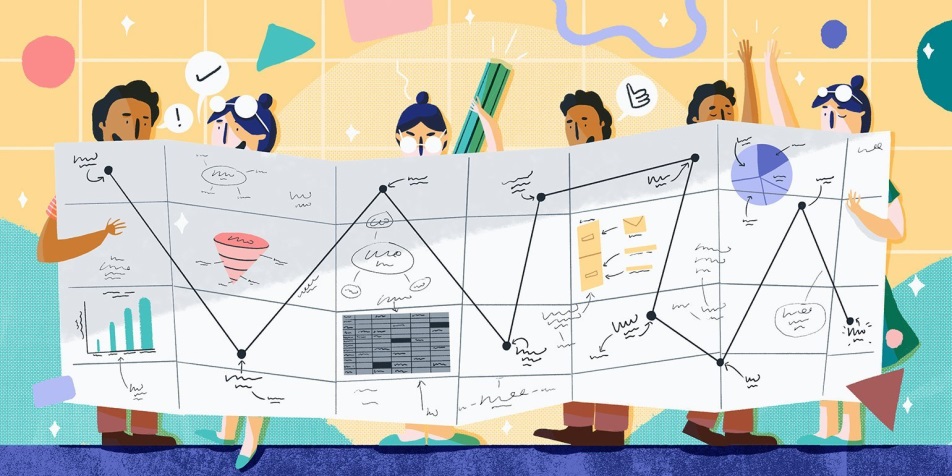 Podmínky ukončení
Odevzdat písemný plán 2 vzdělávacích a 1 zážitkově vzdělávací aktivity
Min. 26 hodin práce na přípravách
Závěrečná sebereflexe
Potvrzení o praxi

Kontakt: Lucie Stroupková, 439258@mail.muni.cz
Děkuji za pozornost!
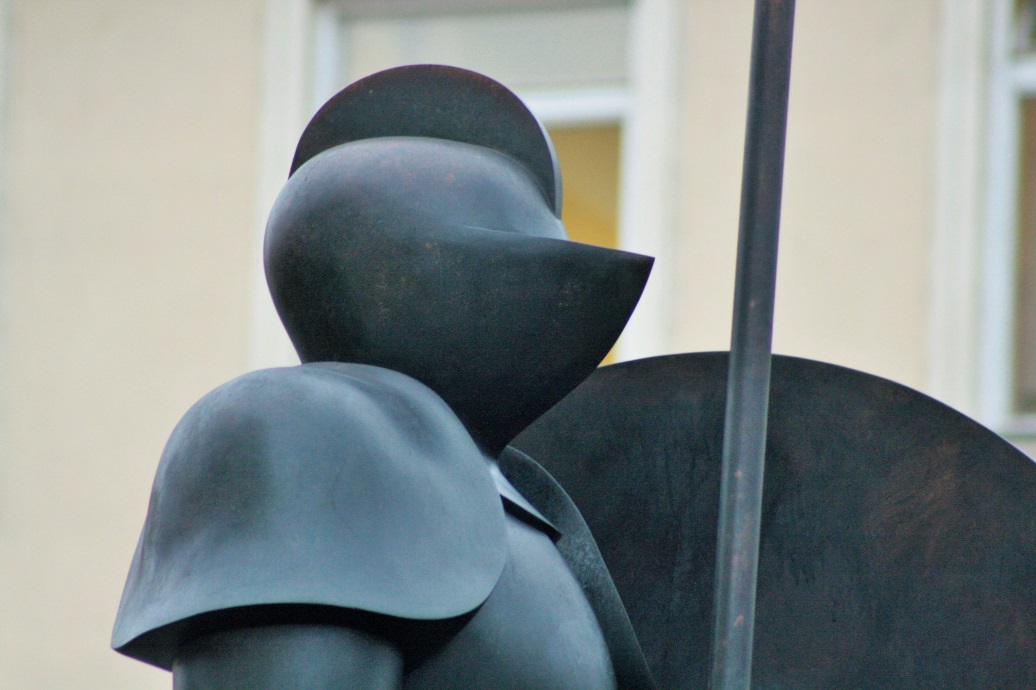